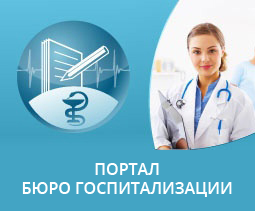 Бюро госпитализации
Бюро госпитализации (далее - Портал)
Единая система электронной регистрации, учета, обработки и хранения направлений пациентов на госпитализацию в стационар в рамках гарантированного объема бесплатной медицинской помощи (далее - ГОБМП).
С 01 июля 2010 года согласно Приказу Министра здравоохранения Республики Казахстан № 336 от 13.05.2010 г. «О внедрении портала Бюро госпитализации» на всей территории Республики Казахстан внедрен Портал Бюро Госпитализации.
Функции отдела СОЗ УЗКО :
Плановая госпитализация через порталы ПМСП
Для ВТМУ (ранее - ВСМП) на Портал Бюро госпитализации УЗКО нужно в двух экземплярах:
Выписка из амбулаторной карты пациента (форма 027/у, утвержденного приказом и.о. МЗРК 23.11.2010г. №907) с печатью и подписью профильного заместителя руководителя медицинской организации, заведующей отделением, лечащего врача с результатами всех анализов и диагностических исследований;
Консультативный лист/заключение  с научного центра или института.
Копия удостоверения личности пациента.
Как происходит подготовка документов на уровне ПМСП (следующий слайд)
Для плановой госпитализации нужно:
1.Пациент оформляется обязательно по месту прикрепления; 
2. Лечащий врач совместно с заведующим отделения выносят решение о необходимости госпитализации больного, при определении показаний к плановой госпитализации. Пациент должен обсудить с врачом выбор медицинской организации, в случае вынесения решения о необходимости госпитализации.
3.Лечащим врачом оформляется выписка из амбулаторной карты  и заключение ВКК (все по 2 экз)
4.Документы представляются в УЗКО, на рассмотрения комиссий ВТМУ. Срок рассмотрения документов – 3 дня.
Параллельно секретарь комиссии ВТМУ, выписку направляет на согласование в НЦ, НИИ для согласования даты госпитализации при отсутствии консультативного листа(заключения).
5. За 3-4 дня данные пациента выставляются на портал БГ,  и передаются документы в организацию ПМСП через курьера.
6.  Пациент  обязан явиться на госпитализацию в срок, указанный в направлении. В случае возникновения непредвиденных ситуаций (наличие другого острого заболевания, отъезд, отсутствие билетов и т.д.) Пациент  необходимо своевременно известить участкового врача.  В случае неявки пациента, заявка аннулируется.
Частые дефекты при направлении на комиссию ВТМУ УЗКО:

Не профильные пациенты (врачи не правильно заполняют выписки из амбулаторной карты пациента, не правильно ставят профиль койки, код диагноза по МКБ-10)
Не указывают в выписках минимальный объем исследовании (при направлении на оперативное лечение обязательные исследования на ВИЧ/СПИД, гепатит В,С и др.)
Наличие противопоказания к плановой госпитализации на момент госпитализации (ОРВИ, ветряная оспа, )
Не явка пациента на госпитализацию (стационар)
Отсутствие показаний к стационарной помощи
Диагноз не входит в перечень  ВТМУ
Госпитализирован экстренно (т.е это те пациенты которые выставлены уже на портал но не дождались даты госпитализации)
Ошибочная запись при вводе данных пациента на портал госпитализации (не правильно введен МКБ код и лечение пациента в выписке)
Перечень научных институтов и центровгород Астана
1.АО «Национальный научный кардиохирургический центр»    http://heartcenter.kz/ru/
2. АО «Национальный центр онкологии и трансплантологии https://company.medelement.com
3. АО «Национальный научный медицинский центр»  http://www.nnmc.kz/
4. АО «НАЦИОНАЛЬНЫЙ ЦЕНТР НЕЙРОХИРУРГИИ» http://www.neuroclinic.kz/
5. АО «КАЗАХСКИЙ ОРДЕНА “ЗНАК ПОЧЕТА” НАУЧНО-ИССЛЕДОВАТЕЛЬСКИЙ ИНСТИТУТ ГЛАЗНЫХ БОЛЕЗНЕЙ» ФИЛИАЛ Г.АСТАНА  http ://eyeinstastana.kz/
6. АО «Национальный научный центр материнства и детства»
https://company.medelement.com
7. Национальный центр детской реабилитации  https://company.medelement.com
8. РГП на ПВХ "Центральный клинический госпиталь для инвалидов Отечественной войныhttp://hospitalcenter.kz/ru/
9. РГП «Больница Медицинского центра Управления делами Президента Республики Казахстан»  http://bmcudp.kz/ru/
10. РГП «НИИ травматологии и ортопедии»  http://www.niito.kz/
Перечень научных институтов и центровгород Алматы
1. РГП «КАЗАХСКИЙ ОРДЕНА «ЗНАК ПОЧЕТА» НАУЧНО-ИССЛЕДОВАТЕЛЬСКИЙ ИНСТИТУТ ГЛАЗНЫХ БОЛЕЗНЕЙ» http://eyeinst.kz
2.АО «Научный центр урологии имени академика Б.У. Джарбусынова» http://urology.kz/
3. АО "Национальный научный центр хирургии" им. А.Н. Сызганова http://www.nnch.kz/
4. НИИ кардиологии и внутренних болезней  http://www.ncvb.kz/
5.  Государственное коммунальное предприятие на праве хозяйственного ведения  
«Центр психического здоровья» http://cpzalmaty.kz/
6.РГП  «Научно-исследовательский институт онкологии и радиологии» http://onco.kz/
7. Национальный научный центр педиатрии и детской хирургии  http://www.pediatria.kz/index.php
8. Национальный центр акушерства гинекологии и перинатологии http://ncagip.kz/contact.html
9. РДКБ «Аксай» КазНМУ имени С.Д. Асфендиярова https://aksay.kaznmu.kz/
10. Научно-исследовательский кожно-венерологический институт
https://company.medelement.com/%
Республиканский клинический госпиталь г.г.Астаны, Алматы (РКГИОВ)
Перечень документов:
1.Выписка из амбулаторной карты пациента (форма 027/у, утвержденного приказом и.о. МЗРК 23.11.2010г. №907) с печатью и подписью профильного заместителя руководителя медицинской организации, заведующей отделением, лечащего врача с результатами всех анализов и диагностических исследований;
2. Копия удостоверения личности пациента, копия документа удостоверяющего категорию льготности.

Категория льготности при направлении в  РКГИОВ:
1.участники, инвалиды Великой Отечественной войны и лица, приравненных к ним;
2.ВОЙНЫ-ИНТЕРНАЦИОНАЛИСТЫ
3.Ликвидаторы чернобыльской аварии
4.Лица проживавшие на территории семипалатинского полигона
ПРАВИЛА  оплаты стоимости проезда больных, направляемых по направлению УЗКО в пределах Республики Казахстан
Возмещение проезда пациентам и сопровождающим лицам проводится согласно Решению
XХI сессии Карагандинского областного маслихата от 12 декабря 2009 года N 266. Зарегистрировано Департаментом юстиции Карагандинской области 11 января 2010 года N 1875
1.Пациентам направленным через УЗКО предоставлено право бесплатного или льготного проезда (туда и обратно) из средств местного бюджета одному лицу, сопровождающему больного в размере 100 процентов от стоимости проезда при наличии рекомендаций по сопровождению в справке врачебно-консультационной комиссии.   

2. Оплату стоимости проезда больного и лица сопровождающего на лечение, производится на основании направления, выдаваемого управлением здравоохранения Карагандинской области, на железнодорожном транспорте - по тарифу плацкартного вагона (кроме скорого "Тұлпар"), на междугородном автомобильном транспорте - по фактической стоимости проезда.

3.Оплата производится по предоставлении пациентам в бухгалтерии ПМСП:
-направления УЗКО;
-проездных билетов в оба конца;
-выписной эпикриз
Преимущества МРТ, КТ, МСКТ
Преимущества МРТ: 
большая контрастность тканей, чем при КТ,
с помощью МРТ можно диагностировать многие патологические процессы в паренхиме мозга, которые видны на КТ лишь в исключительных случаях, например, очаги, вызванные микроангиопатией, аксональное «стригущее» повреждение при черепно-мозговой травме, мелкие «бляшки» при рассеянном склерозе, энцефалиты и др. 
Преимущества КТ: 
КТ отличается большей чувствительностью при исследовании костных структур, лучше выявляет свежее кровоизлияние, имеет более низкую стоимость. 
Кроме того, КТ не требует контакта с пациентом. 

Преимущества МСКТ : 
возможность получения тонких срезов, переформатирования изображений в других плоскостях, отображение структуры тонких стенок (напр. слезных протоков) с оценкой их конфигурации, построение трехмерных конструкций, оценка распространенности опухолей в прилегающих к ним структурам. 

Показания к КТ или МРТ зависят от общей клинической ситуации, а также от наличия той или иной аппаратуры в распоряжении исследователя.
Магнитно-резонансная томография (МРТ)
Показания к проведению МРТ головного мозга:
Подозрение на онкологическое поражение
Аномалии развития
Сосудистые аневризмы и артериовенозные мальформации
Демиелинизирующие и дисмиелиногенные заболевания
Подозрение на воспалительный процесс
Ишемические и геморрагические инсульты
Черепно-мозговая травма с ушибом головного мозга и подозрением на гематому
Интракраниальные сосудистые тромбозы (артериальные и венозные)
Эпилепсия
Показания к проведению МРТ спинного мозга:
Подозрение на очаговое поражение, опухоли спинного мозга или его оболочек.
Оценка ликворных пространств  спинного мозга, выявление сирингомиелии.
Оценка результатов оперативных вмешательств на спинном мозге
Подозрение на патологию спинного мозга вертеброгенного происхождения (травму, дегенеративные или опухолевые поражения позвоночника).
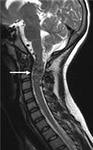 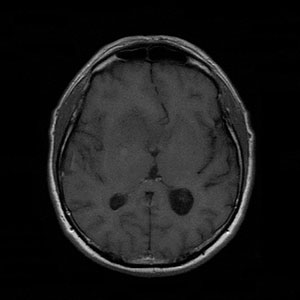 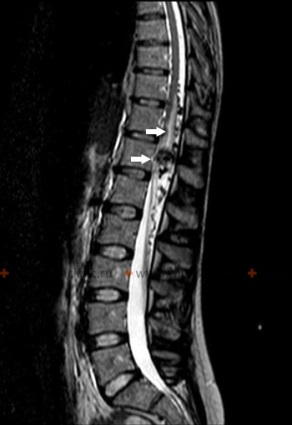 Магнитно-резонансная томография (МРТ) противопоказания:

при наличии в полости черепа металлических инородных тел, так как существует опасность их смещения под действием магнитного поля и, следовательно, дополнительного повреждения близлежащих структур головного мозга
при наличии у больных наружного водителя ритма, 
беременности, 
выраженной клаустрофобии (боязни пребывания в тесном помещении). 
осложняет применение МРТ-обследования его длительность (30—60 мин), в течении которого пациент должен находиться в неподвижном состоянии.
Для чего нужен контраст при КТ и МРТ?
Иногда для четкой визуализации структур используется контраст – вещество на основе йода. Он вводится внутривенно и окрашивает вены, а потом накапливается в тканях. Благодаря этому улучшается четкость изображения. 
Этот метод применим для выяснения четких границ и места расположения опухолей, и других структурных изменениях в сосудах органа. 
Такое исследование называется КТ перфузия головного мозга. Полностью выводится из организма контраст на протяжении 1-1,5 суток. 
После процедуры стоит употреблять много жидкости, чтобы выведение контраста из организма происходило быстрее.
При наличии у пациента: аллергии на йод, морепродукты, сахарного диабета, бронхиальной астмы, некоторых тяжёлых заболеваний сердца, почек, печени показания к проведению КТ с контрастированием устанавливаются в индивидуальном порядке, а исследование проводится с большой осторожностью.
Перечень заболеваний
Приказ МЗ РК от 03.07.2017г №451 «О внесении изменения 
в приказ МЗСР РК от 21.05.2015г №367 «Об утверждении
Перечня социально значимых заболеваний и заболеваний, 
Представляющих опасность для окружающих»
ПП РК от 27.01.2014 года №29 «О внесении изменения в ПП РК от 15.12.2009г №2136 «Об утверждении перечня ГОБМП»
Социально-значимые заболевания:
1.Туберкулез;
2.ВИЧ;
3.Хронические вирусные гепатиты и цирроз печени;
4.Злокачественные новообразования;
5.Сахарный диабет;
6.Психические расстройства и расстройства поведения;
7.Детский церебральный паралич;
8.Острый инфаркт миокарда (первые 6 мес);
9.Ревматизм;
10.Системные поражения соединительной ткани;
11.Дегенеративные болезни нервной системы;
12.Демиелинизирующие болезни ЦНС;
13.Орфанные заболевания определенные приказом МЗСР РУ №370 от 22.05.2015г.
Заболевания, предоставляющие опасность для окружающих.
Социально-уязвимая категория населения:
-дети до 18 лет;
-беременные;
-участники ВОВ;
-инвалиды 1,2,3 группы;
-многодетные матери, награжденные подвесками «Алтын алқа», «Кумісалқа»;
-получатели адресной социальной помощи;
-пенсионеры по возрасту;
-больным инфекционными, социально-значимыми заболеваниями и заболеваниями, представляющими опасность для окружающих.

ПО НАПРАВЛЕНИЮ СПЕЦИАЛИСТА ПСМП
Основные поставщики КТ и МРТ в рамках ГОБМП
Основные поставщики КТ и МРТ 
на сентябрь 2017 года:
Основные поставщики КТ и МРТ за период 2011 год и 2017 год
Компьютерная томография:

1.КГП «ОКБ» -МСКТ (64 среза);
2.КГП «Поликлиника №4 г.Темиртау» КТ (32 среза);
3.КГП «ЦБ г.Жезказган» КТ (32 среза);
4.ТОО «Invivo»  - 2 аппарата МСК 
(64 среза и 128 среза)

Магнито-резонансая томография:
1. ТОО «Invivo» - 1,5 Тесла
2.ТОО «РЦ Шипагер» – 0,31 Тесла
3. АО «Республиканский диагностический
 центр» -3 Тесла.
Компьютерная томография:
1.КГП «ОМЦ»  -МСКТ (64среза);
2.КГП «ОКБ» -МСКТ (64 среза);
3.КГП «ОЦТиО им.Макажанова» КТ (16 среза);
4.КГП «Поликлиника №4 г.Темиртау» КТ (32 среза);
5.КГП «ЦБ г.Жезказган» КТ (32 среза);
6.ТОО «МФ Гиппократ» - КТ (16 среза).

Магнито-резонансая томография:
1.КГП «ОМЦ» - 0,31 Тесла
2.ТОО «МФ Гиппократ» – 0,33 Тесла.
3. АО «Республиканский диагностический центр» -3 Тесла.
ПРОБЛЕМЫ КТ и МРТ
I.Обеспечение анестезиологического пособия детям (взрослым) при проведении исследования на высокопольном аппарате:
-анестезиологическое пособие оказывается ТОО РЦ Шипагер 0,33 Тесла;
-анестезиологическое пособие ТОО «In vivo» на аппарате 1,5 Тесла не может оказываться из-за:
1.Отсутствует площадь для комнаты пробуждения пациента;
2.Отсутствие государственной лицензии на оказание анестезиологического пособия;

II.ТОО «МФ Гиппократ» не участвует в ГОБМП на аппарате 1,5 Тесла и с анестезиологическим пособием на аппарате 0,33 Тесла.

III. Поломка аппаратов создает большой срок ожидания пациентов:
аппараты КТ в КГП «ОКБ» не функционирует более месяца.
Республиканский диагностический центр Астаны
«Об утверждении Правил оказания консультативно-диагностической помощи»
Приказ и.о. Министра здравоохранения и социального развития Республики Казахстан от 28 июля 2015 года № 626.

12. Направление в медицинскую организацию республиканского уровня в рамках ГОБМП осуществляется в случаях необходимости:

дифференциальной диагностики сложных, неясных случаев для верификации диагноза;
диагностики редко встречающихся, орфанных заболеваний;

решения спорных случаев определения тактики ведения, лечения, а также экспертной оценки нетрудоспособности;

определения наличия показаний для направления на лечение за рубеж;

определения тактики лечения пациентов из социально-уязвимых слоев населения с тяжелым течением заболевания;

определения тактики ведения и лечения пациентов в случаях частых рецидивов заболевания и декомпенсации;

диагностики и лечения при неэффективности проводимых лечебных мероприятий на уровне ПМСП.
Перечень документов предоставляемых на комиссию в УЗКО
Подробная выписка из амбулаторной карты, с указанием вида исследования. При направлении детей (взрослых) обязательно указывать о необходимости анестезиологического пособия – 2 экз.
Перечень документов, предоставляемых на комисию в УЗКО
Заключение врачебной консультационной комиссии;
Копия подтверждающего документа о наличии категории льготности.
Нарочно предоставляют на комиссию УЗКО организации ПМСП г.Караганды;
Организации ПМСП городов и районов предоставляют на электронную почту: kkvota@mail.ru
Наши контакты
8 (7212) 50-51-25
kkvota@mail.ru
г. Караганды, ул.Алиханова 2 – «Дом медицины»